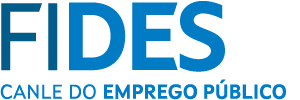 ESQUEMA DA PRESENTACIÓN SOBRE O CONTIDO DE FIDES
O expediente electrónico é o instrumento onde se integran:
Datos persoais e identificativos
Datos académicos ou profesionais.
Calquera outro necesario para a xestión de persoal.
Que información se incorpora ao expediente:
Os datos persoais e curriculares existentes nos sistemas de xestión de persoal.
As actualizacións que faga a persoa interesada.
A información que conste en poder de calquera outra administración pública.
Quen incorpora a información ao expediente:
A Consellería con competencias en materia de función pública.
As consellerías e entes respecto do persoal dependente destas.
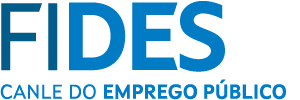 Como se accede ao expediente:
A través de FIDES  (https://fides.xunta.gal)
Quen pode acceder ao expediente:
A persoa interesada (titular dos datos).
O persoal usuario (encargado da xestión de recursos humanos).
O persoal  validador (encargado de comprobar e actualizar os datos).
O persoal  catalogador (encargado de clasificar a información)
Idenfificarase individualmente ao persoal que acceda ao expediente electrónico e estableceranse medidas de control  e auditorias para preservar a confidencialidade dos datos.
Como se clasifica a información do expediente electrónico:
Datos persoais (información de identificación e contacto da persoa interesada.
Formación (titulacións académicas oficiais e formación continua).
Experiencia profesional (servizos prestados como persoal empregado público na AXXG ou EPI´s do 45. a da LOFAXGA ou de calquera outra AAPP).
Actividade docente (impartida pola persoa interesada relativa á formación continua, especializada e universitaria ou non universitaria).
Idiomas (CELGA, Linguaxe administrativa, outros idiomas).
Actividade investigadora (proxectos de investigación, publicacións, premios e outras actividades relacionadas coa AAPP, escala ou especialidade).
Carreira administrativa ou complemento de desempeño.
Compatibilidades.
Representación do persoal.
Outros méritos.
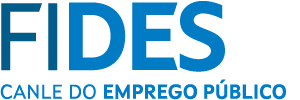 Estados nos que se visualiza a información do expediente electrónico:
Pendente de presentar ou tramitar (introducida pola persoa interesada ou pola  persoa usuaria e que está pendente de presentar a solicitude de actualización e a acreditación documental, presentada pola persoa interesada nun rexistro presencial e pendente de tramitar.
En trámite (introducida pola persoa usuaria ou interesada e pendente de tramitar.
Validada (acreditada documentalmente e verificada polo persoal validador).
Duplicada.
Acreditación documental incompleta (cando os documentos acreditativos son insuficientes para acreditar un mérito).
Descartada (cando os documentos acreditativos presentados non gardan relación directa co mérito que se solicita incluír).
Non catalogada (non se pode clasificar no expediente)
Co avance da implantación, poderanse incorporar outros estados.
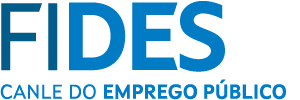 Actualización / modificación da información do expediente electrónico:
Cando se dispón de copias electrónicas auténticas faise obrigatoriamente a través de FIDES.
En caso contrario, farase de xeito presencial, acompañada dos documentos acreditativos en calquera das formas previstas no artigo 16.4 da Lei 39/2015.
A data de presentación da solicitude de actualización ou modificación determina a consideración de méritos ou requisitos para os procesos de provisión, selección, desenvolvemento profesional e outros.